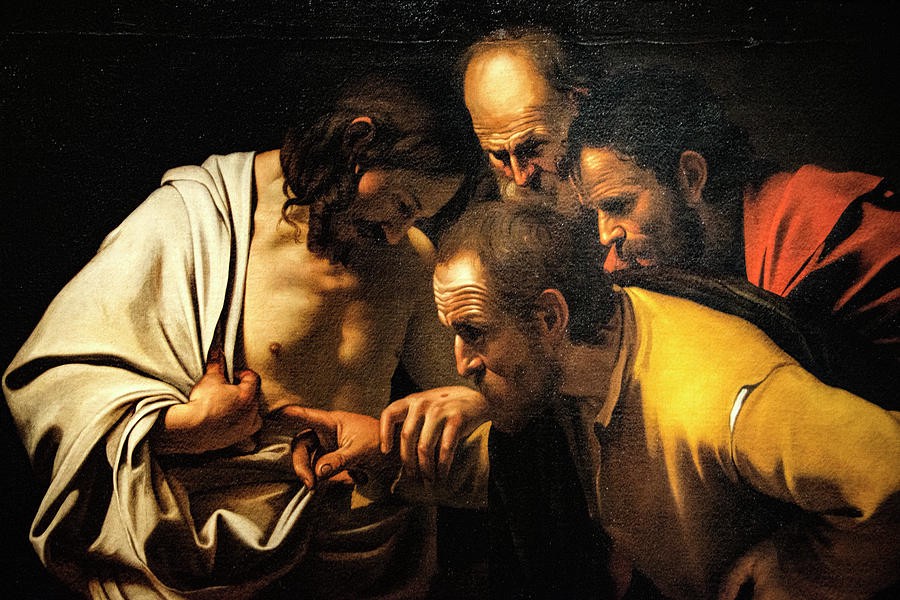 Vývoj křesťanského kultu
RLKA006
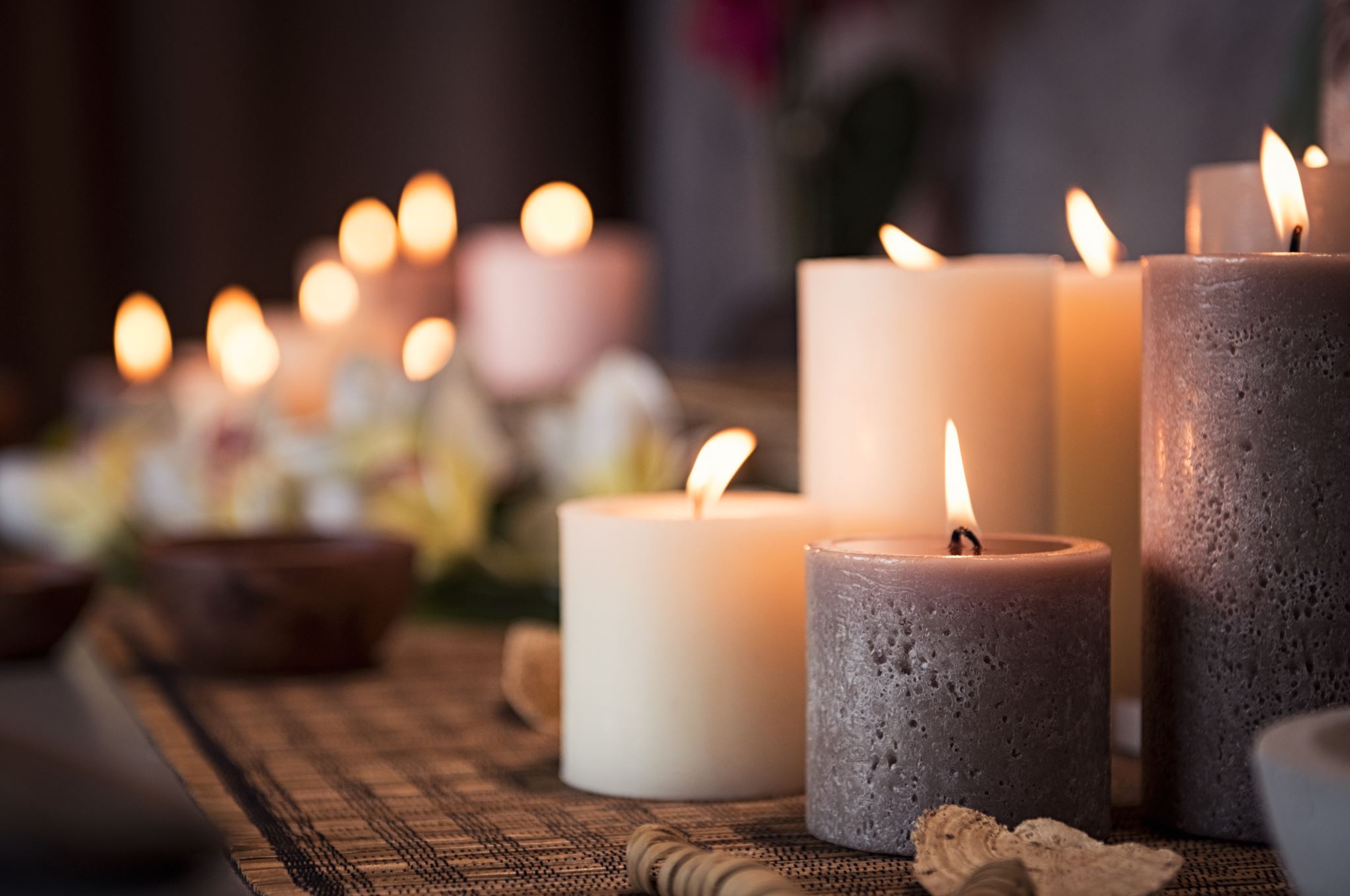 Význam křesťanského kultu
Interpretace rituálu
Teologická
Historicko-religionistická
Význam pro praktikující

Kult, liturgie, svátost
Křest, biřmování, eucharistie, smíření, pomazání nemocných, svěcení, manželství
Petr Lombardský, 1150
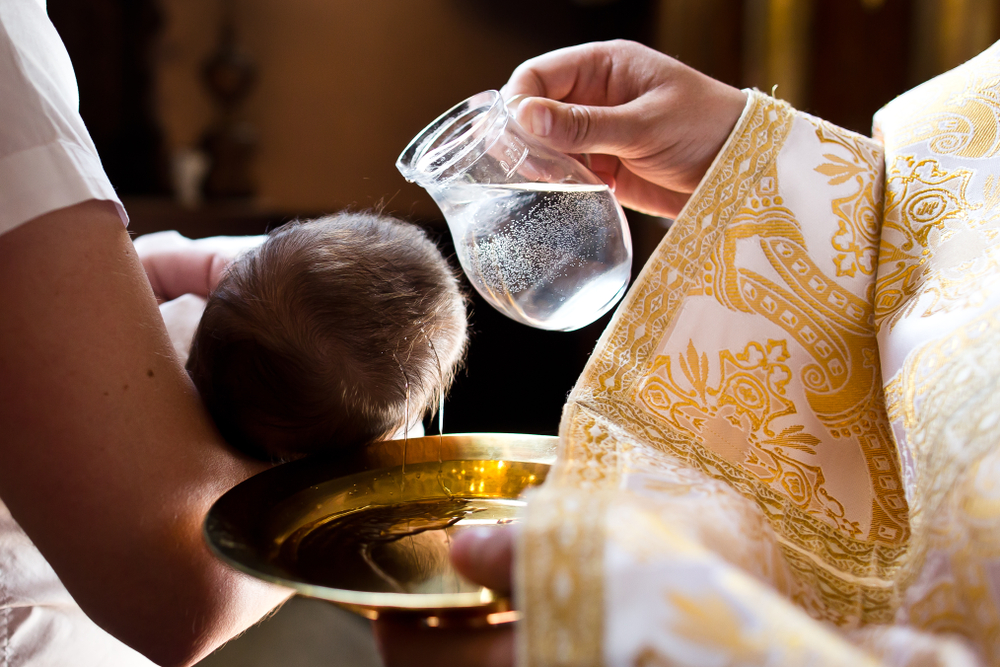 Křest
Křesťanská iniciace
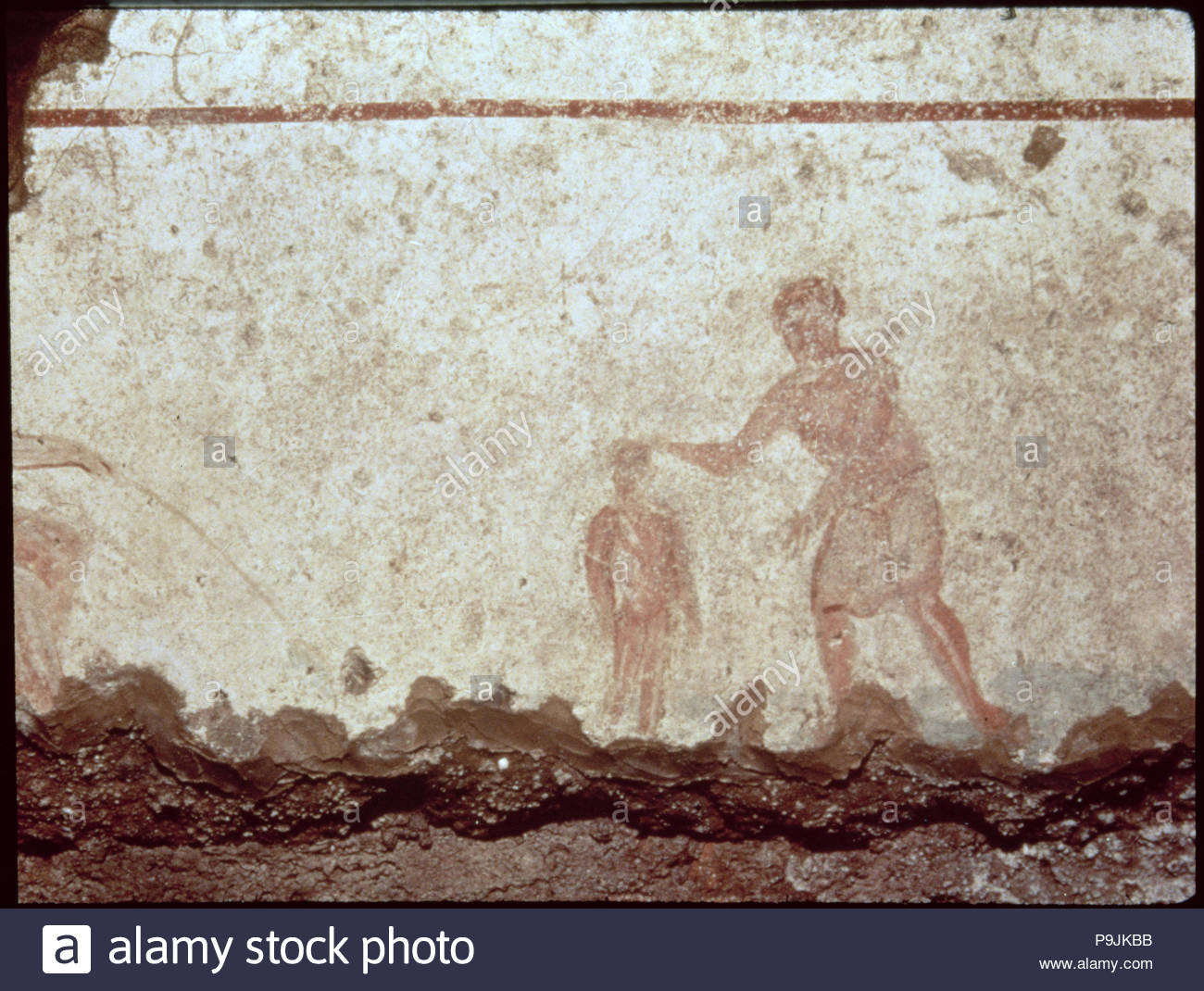 Rané doklady
(Mt. 3:1–17; Mk 1:2–11; Lukáš 3:1–22) , Skutky (2:38–41 ), Jan (1:15–34) 
Pavlovy epištoly (1 Cor. 12:13 )
Tomášovo evangelium 
Didache
„Křtěte ve jménu Otce i Syna i Ducha svatého [Mt 28,19], tekoucí vodou. 2. Pokud ale nemáte tekoucí vodu, křtěte jinou vodou; a pokud nemůžete studenou, tak teplou. 3. Pokud ani to není možné, nalijte vodu na hlavu třikrát „ve jménu Otce i Syna i Ducha svatého“
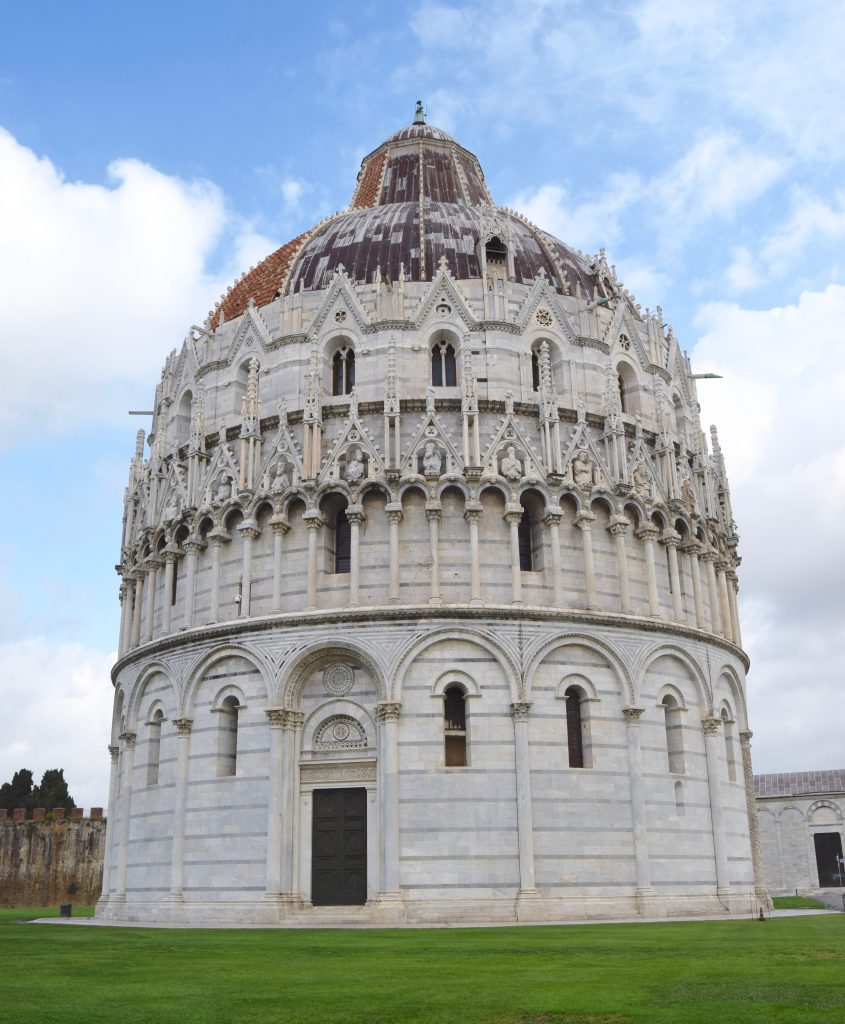 4. století
Katechumenát
Křestní exorcismy
Sponzores
Baptisteria
Křest dětí
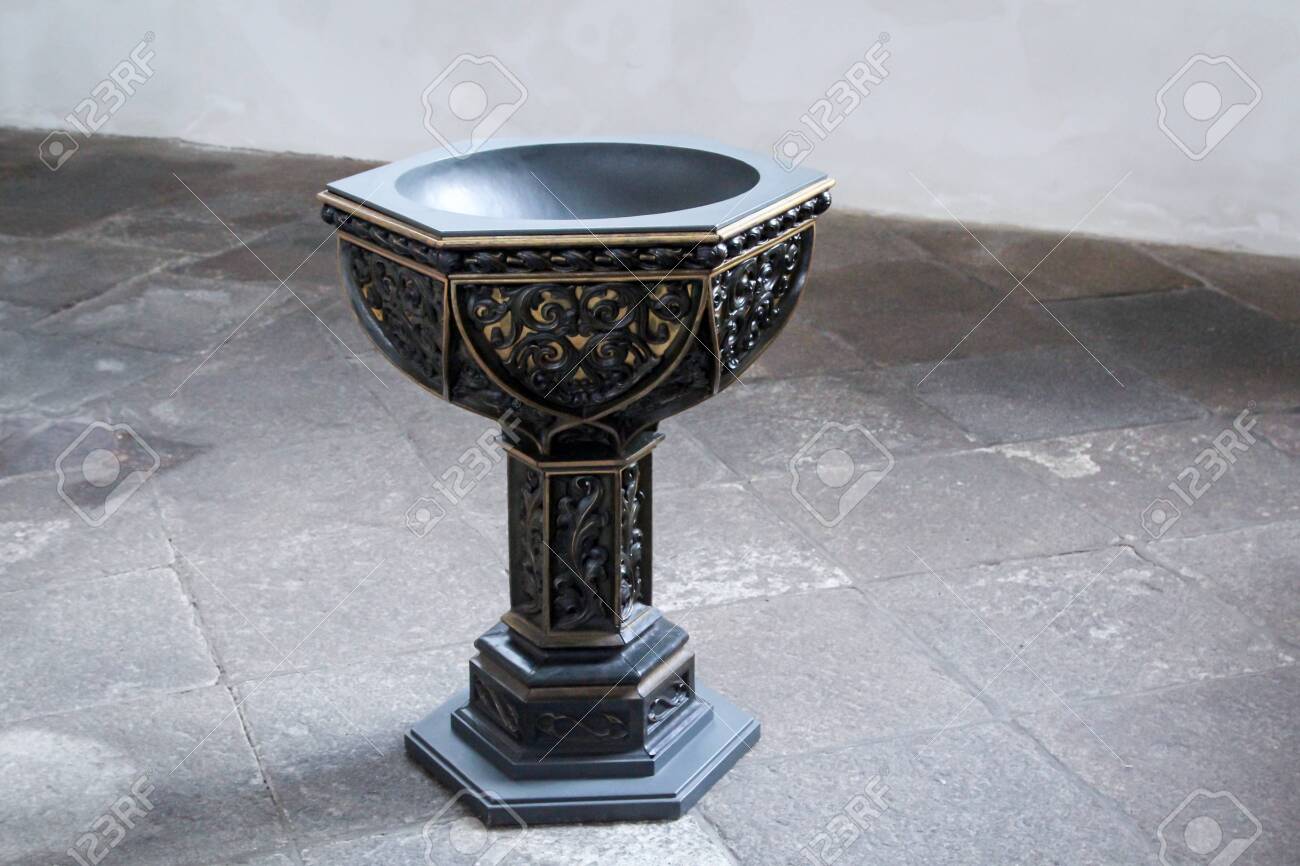 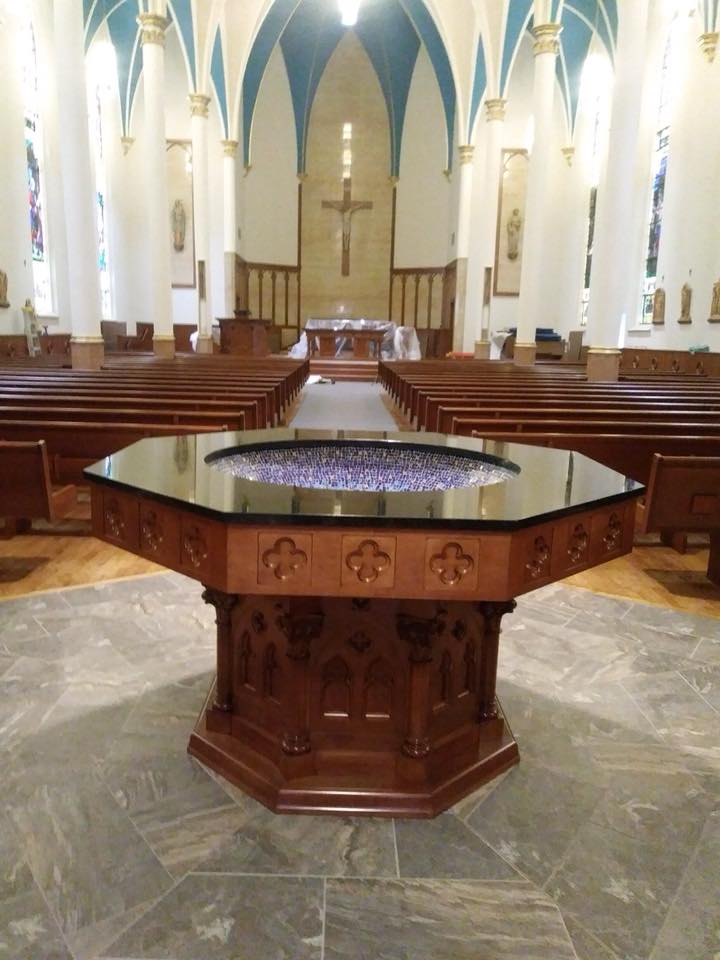 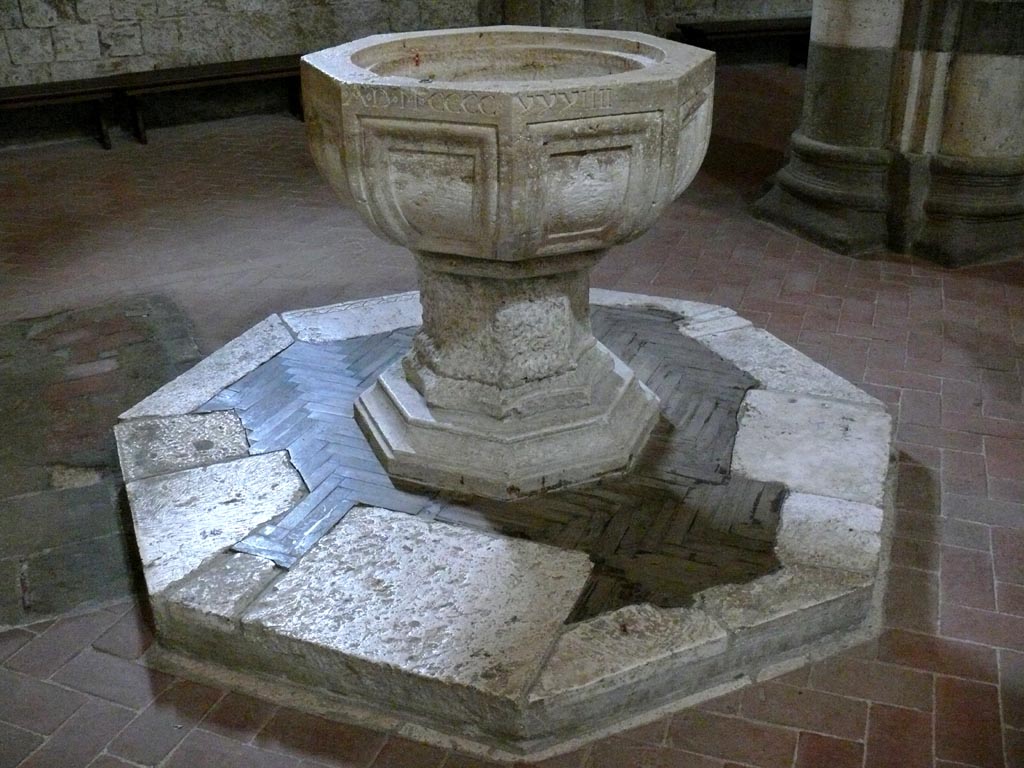 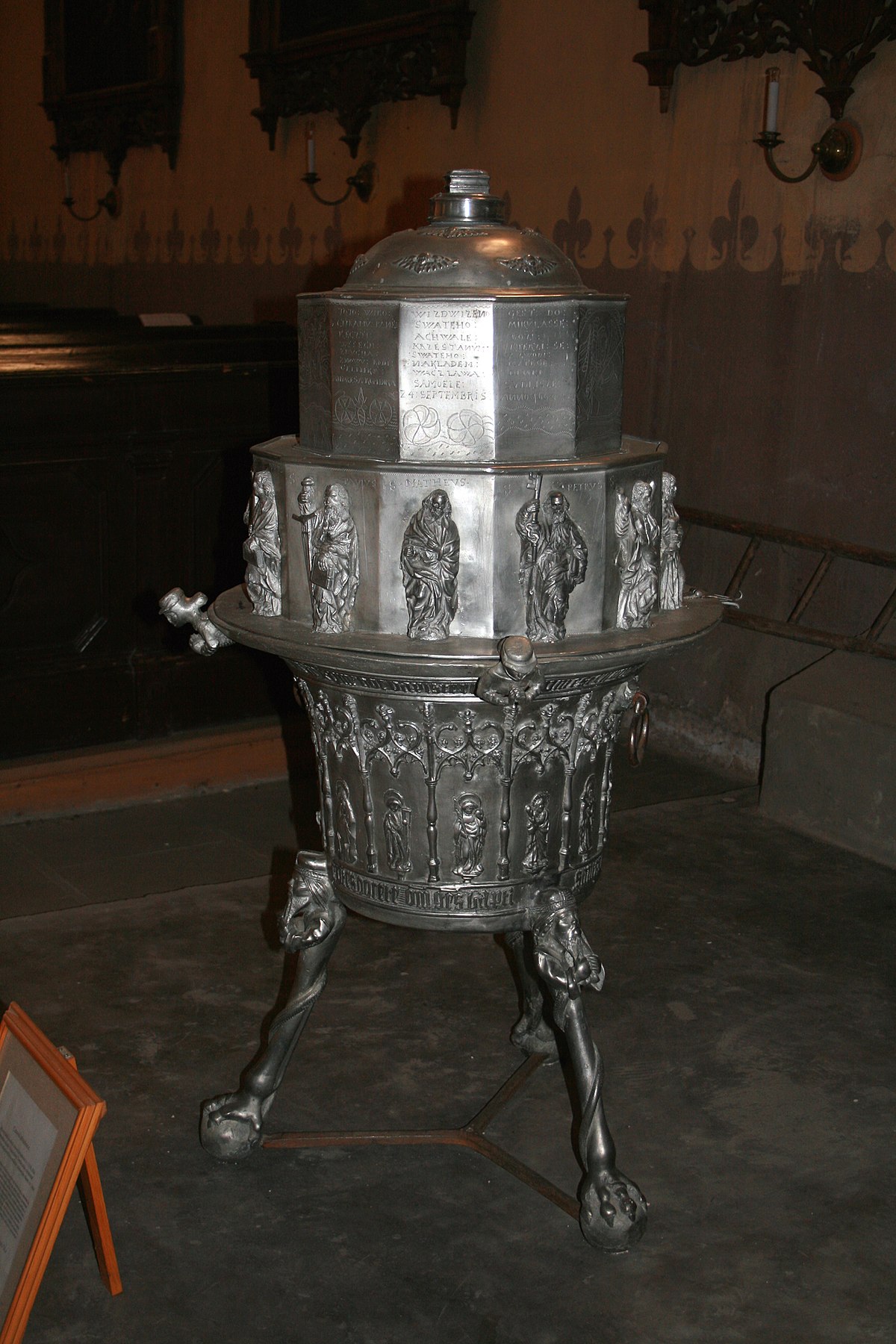 Odpuštění prvotního hříchu
Nový život v Kristu
Dokládá Boží slitování
Smývá hříchy a otevírá mu cestu ke spáse. 
Připodobnění k Ježíši sestupujícímu do hrobu a vstávajícímu z mrtvých k novému životu.
Teologický význam křtu
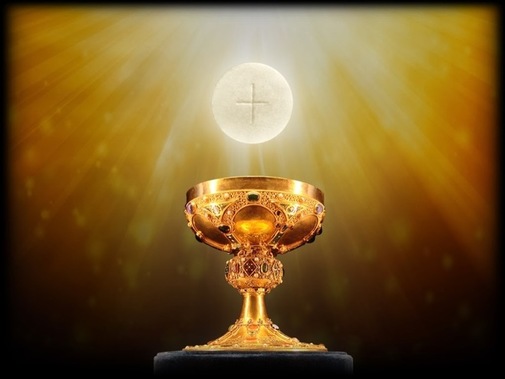 Rituální stolování
Eucharistie, agapé
Křesťanská bohoslužba
Mše, svatá liturgie
Specializované stavby a povolané osoby
Obětní symbolika eucharistie
1215 – transsubstanciační dogma
Hostie – od 12. stol.
Vývoj a konsolidace od 4. století
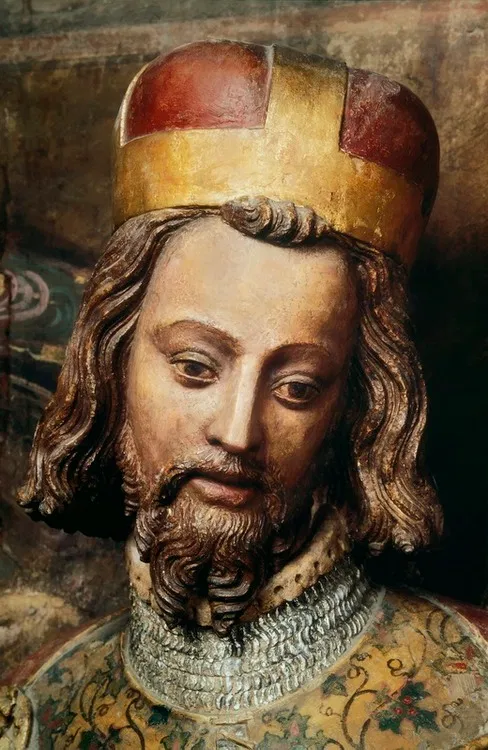 Kult světců
Relikvie, poutě
Hagios, sanctus
Nový typ svatosti
Antonín, Pachomius 
Athanasius, Ambrož, Jeroným, Augustýn, Jan Zlatoústý
Benedikt z Nursie
Innocenc III
inquisitio in partibus
Počátky kanonizační procedury
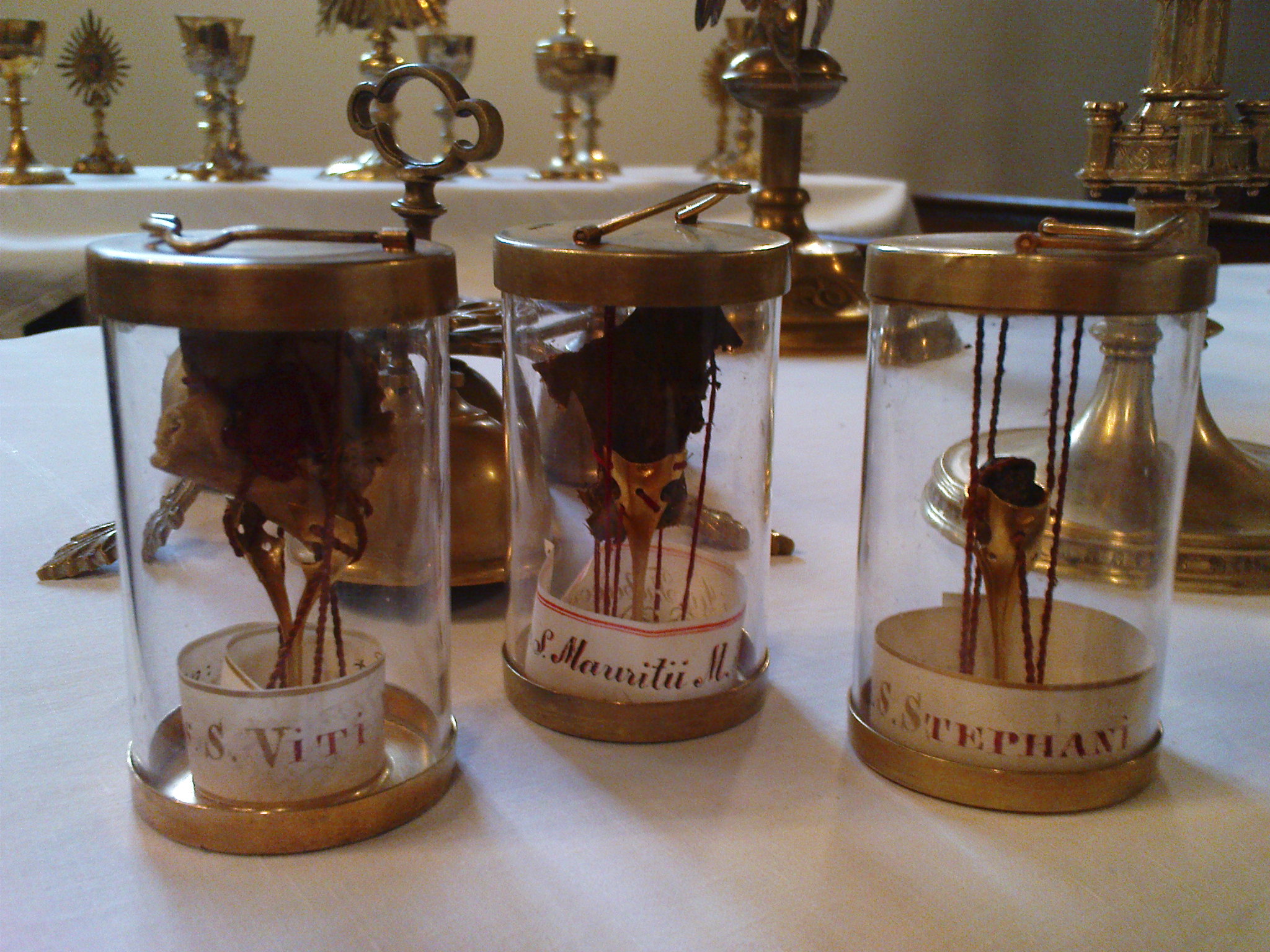 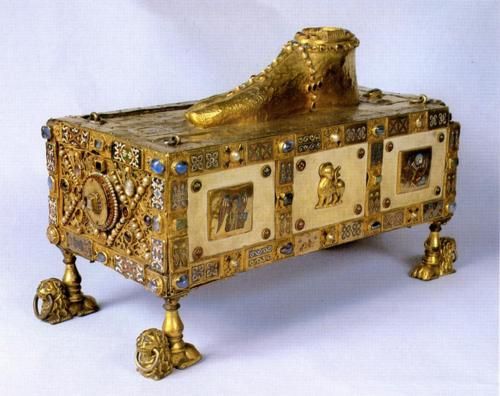 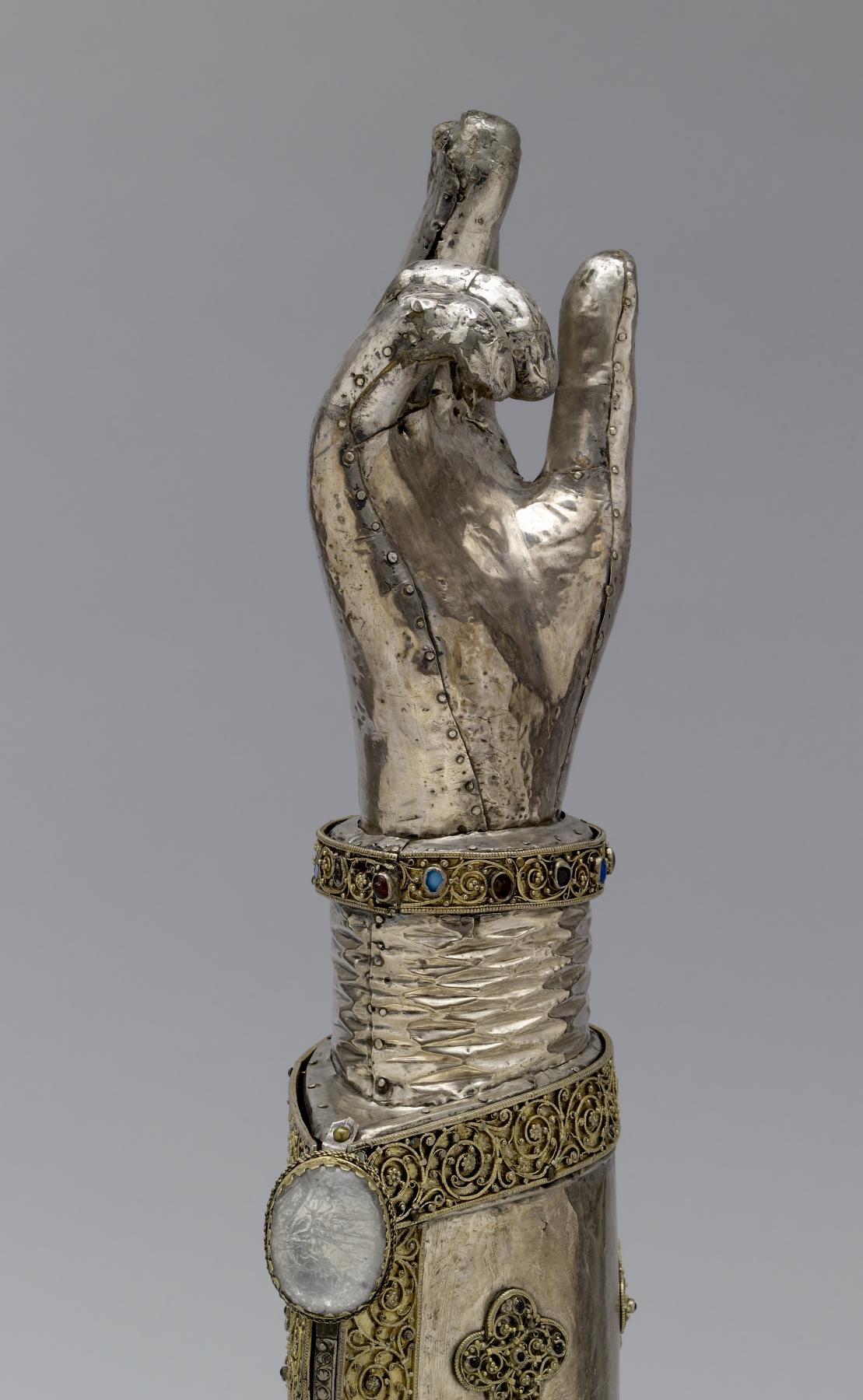 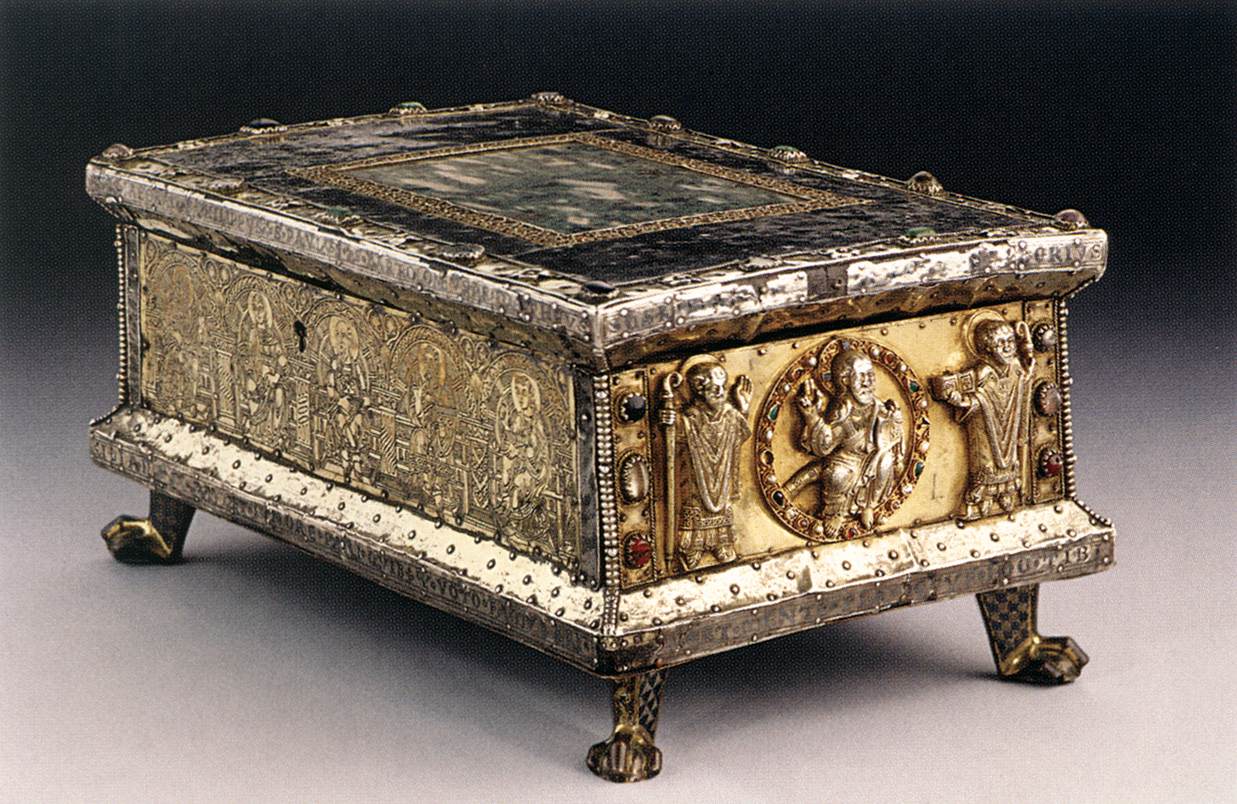 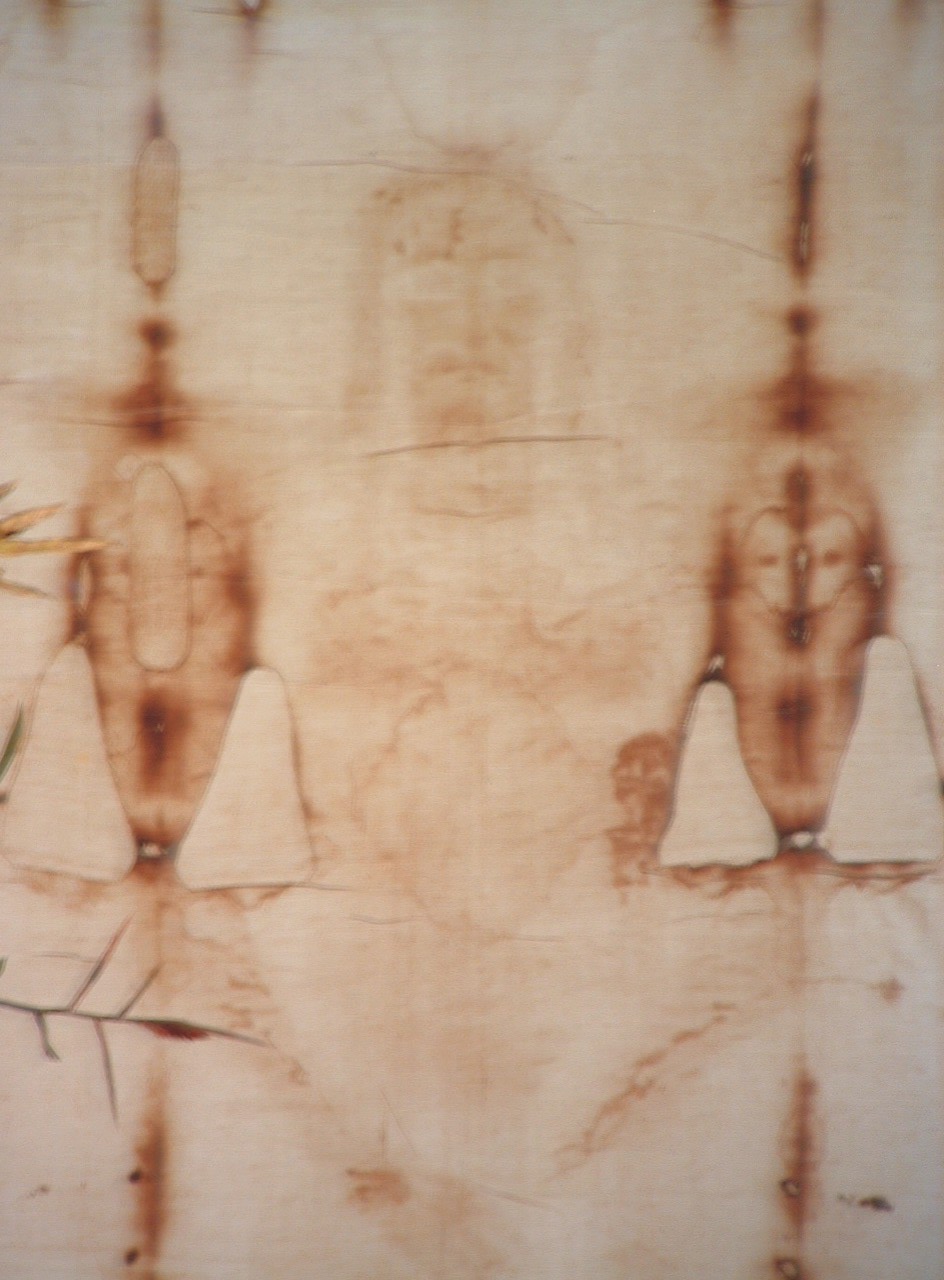 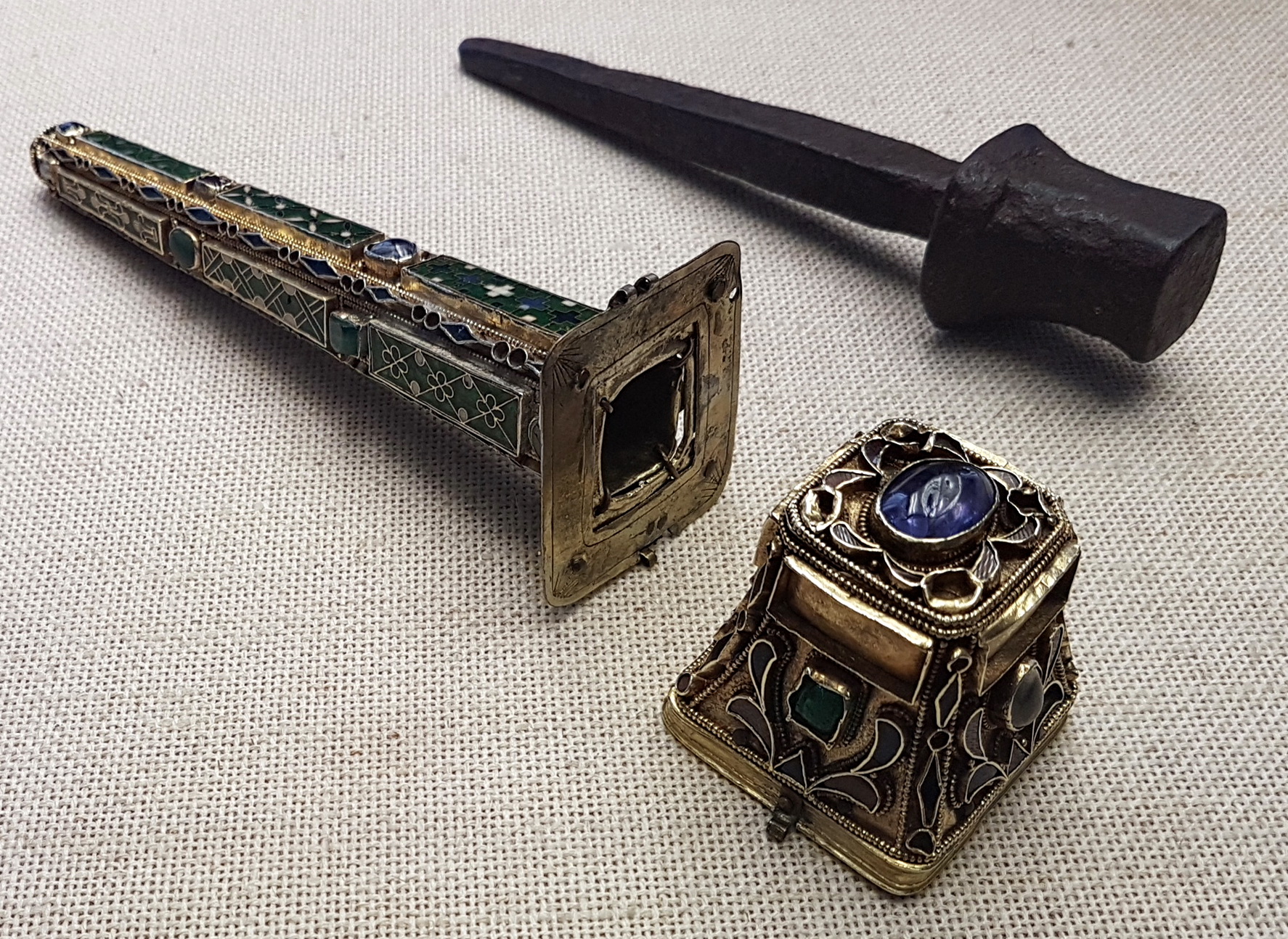 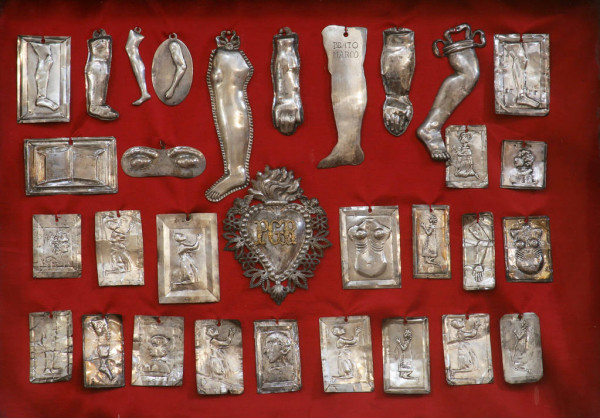 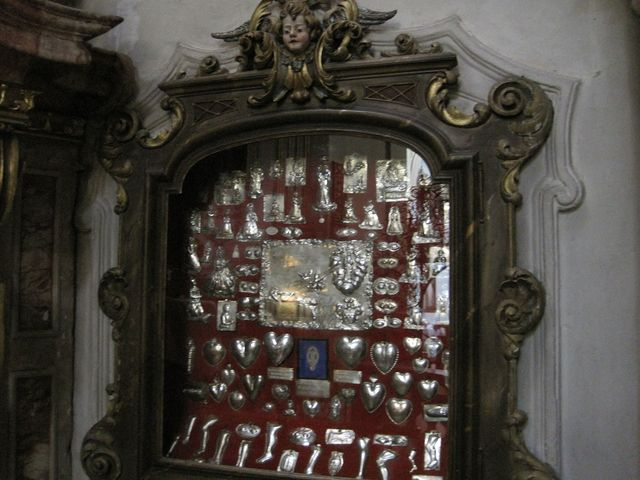 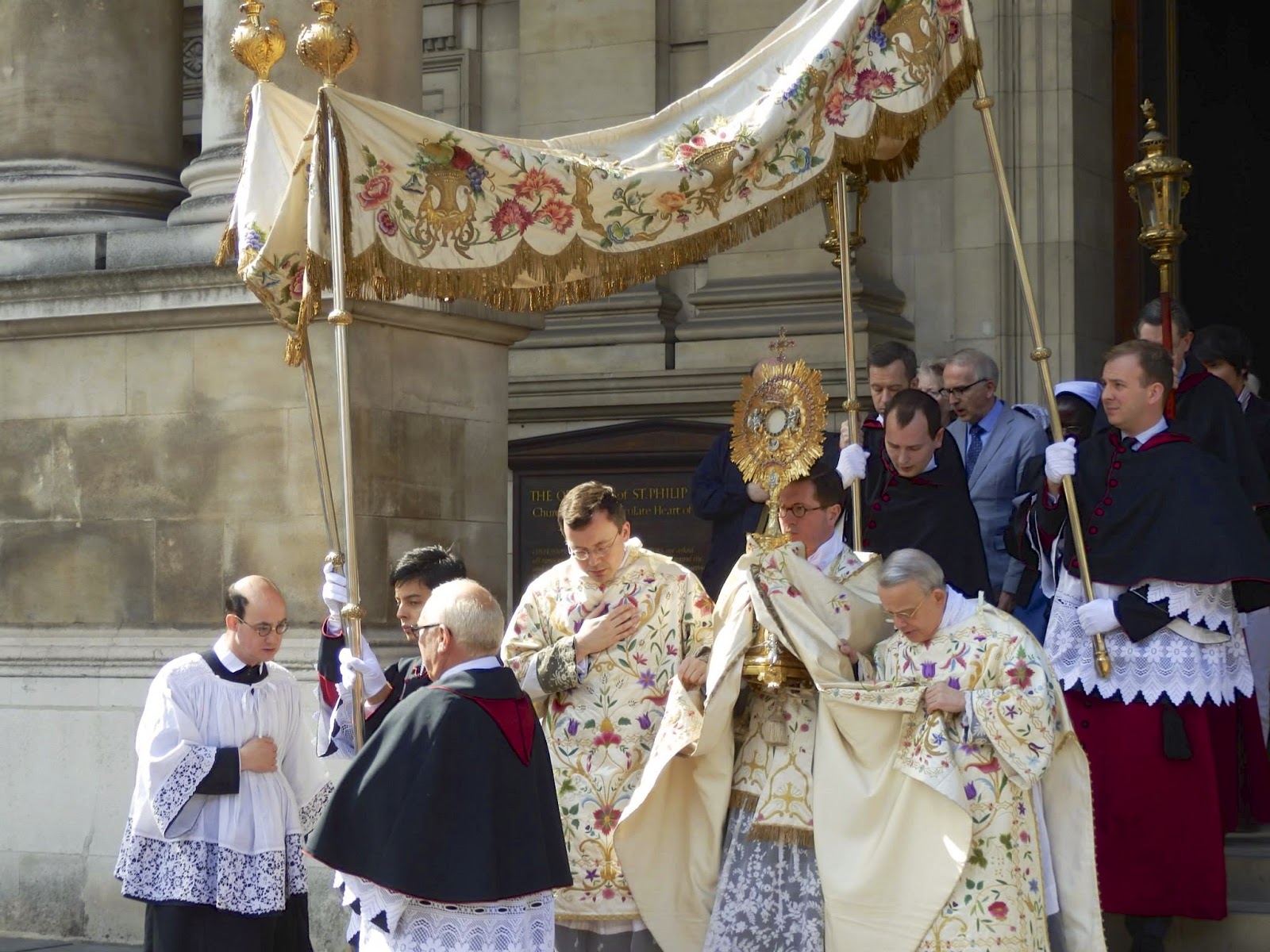 Corpus Christi
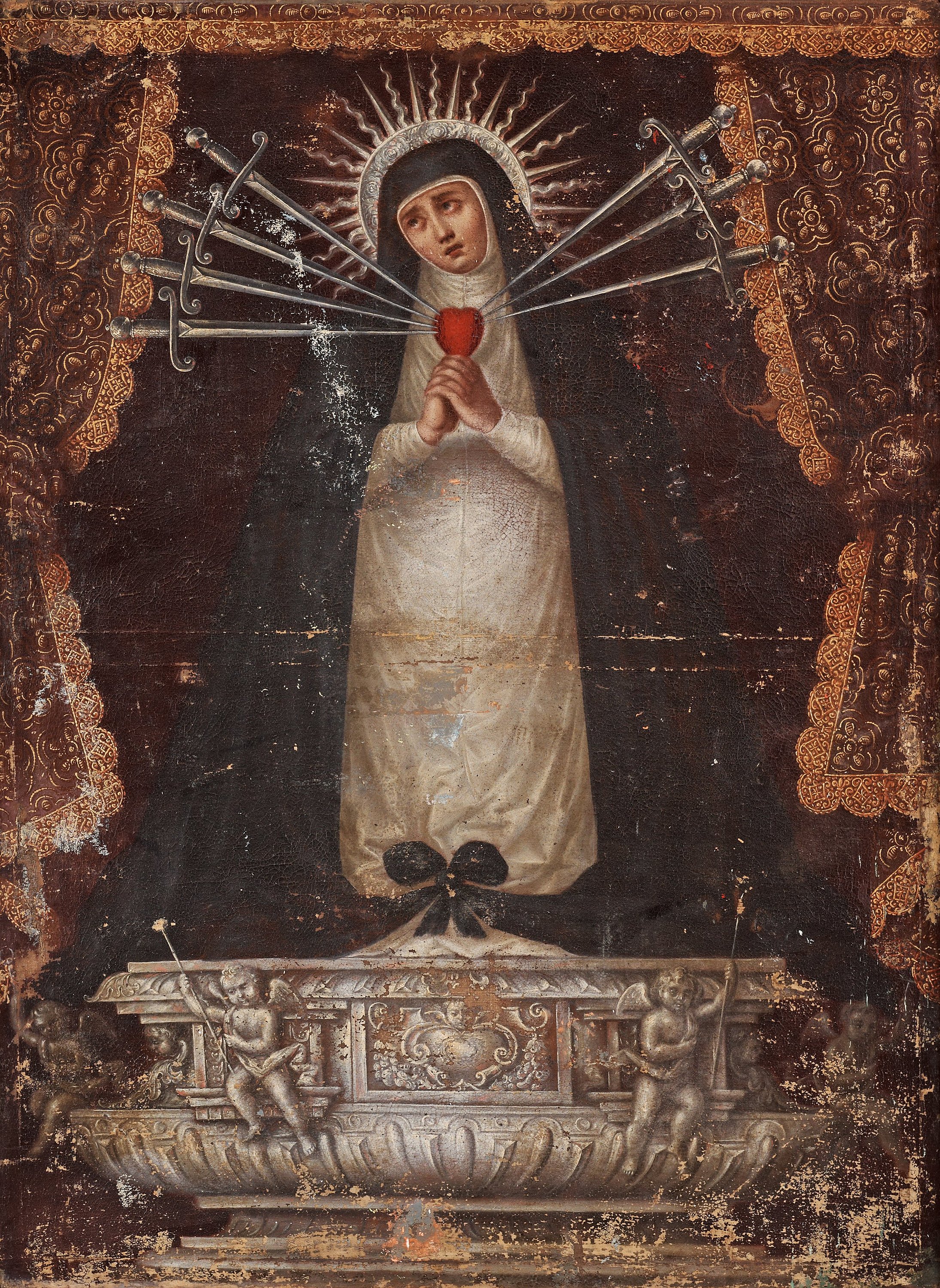 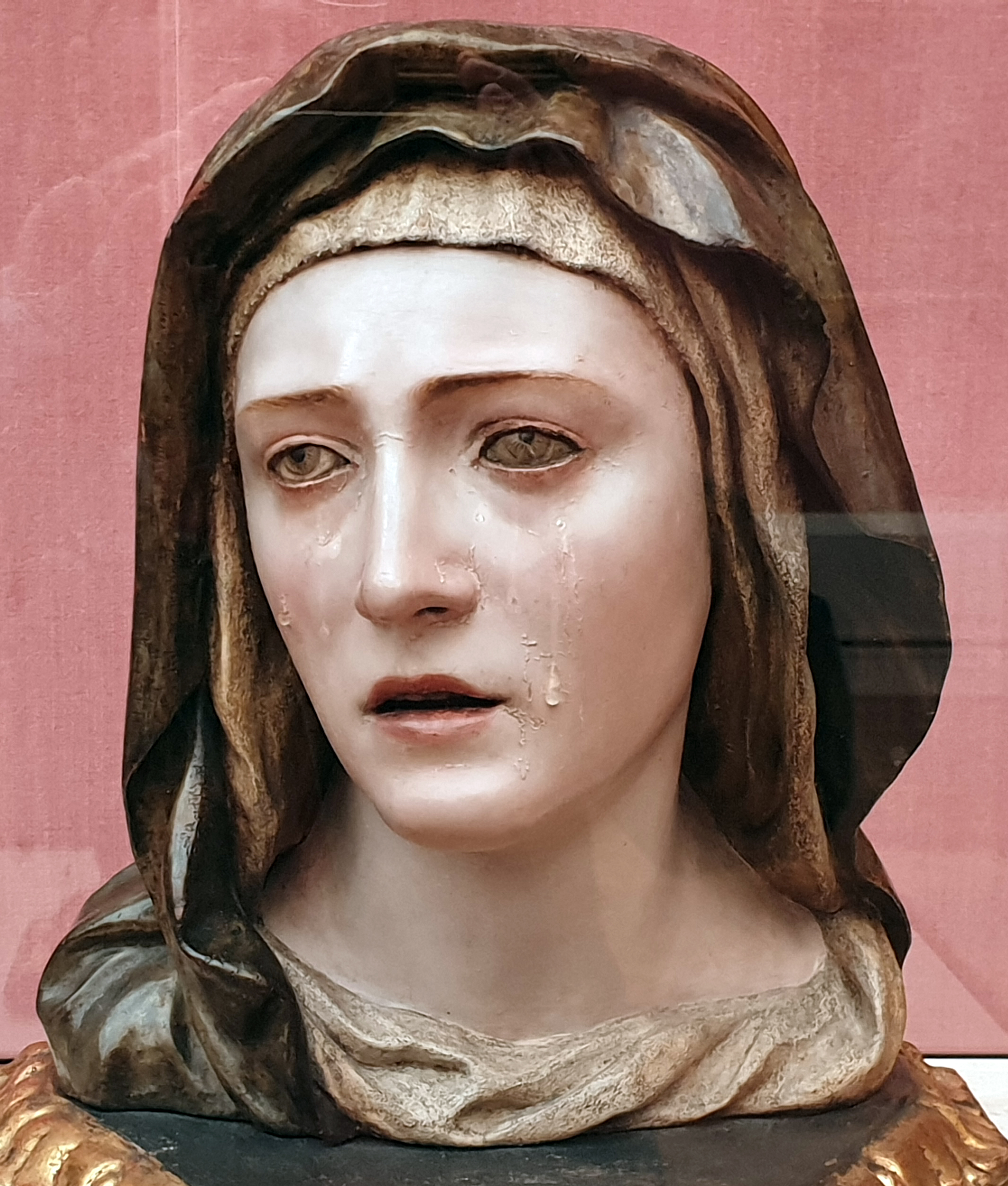 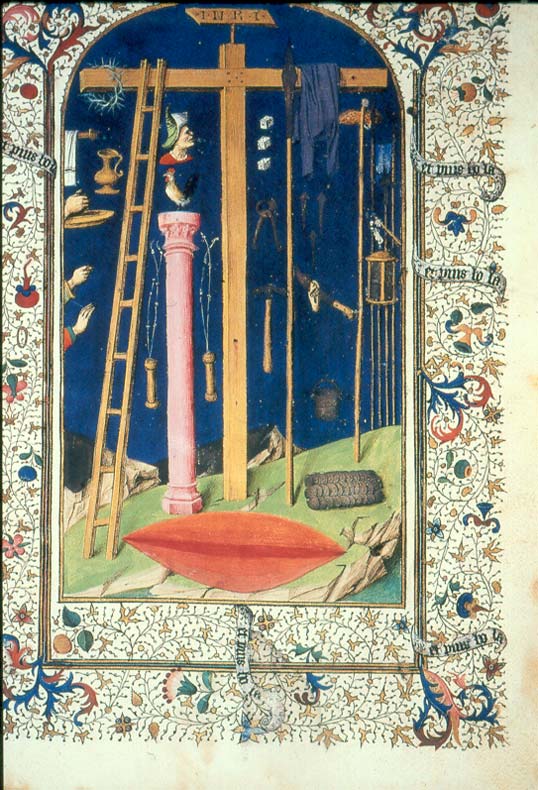 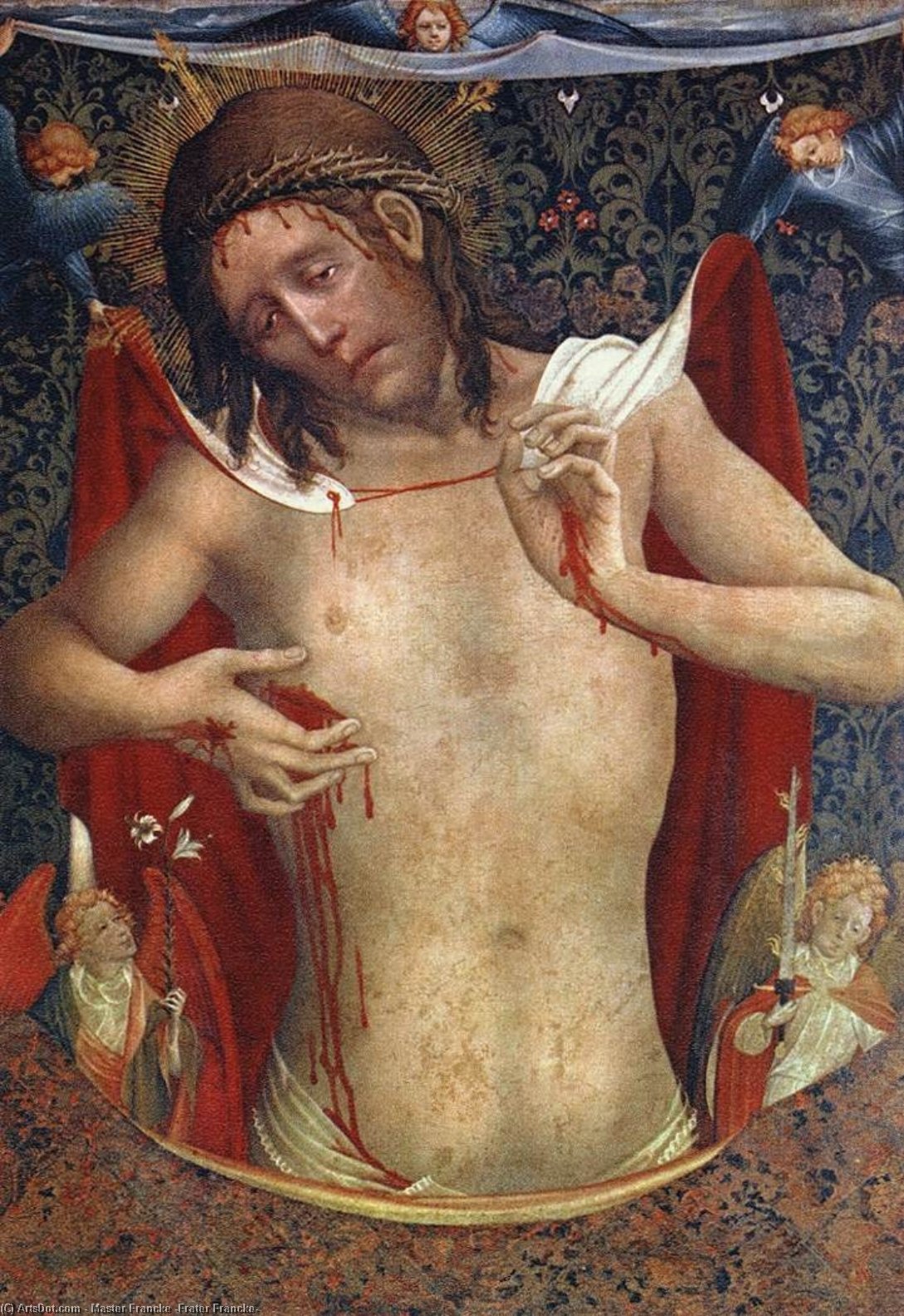 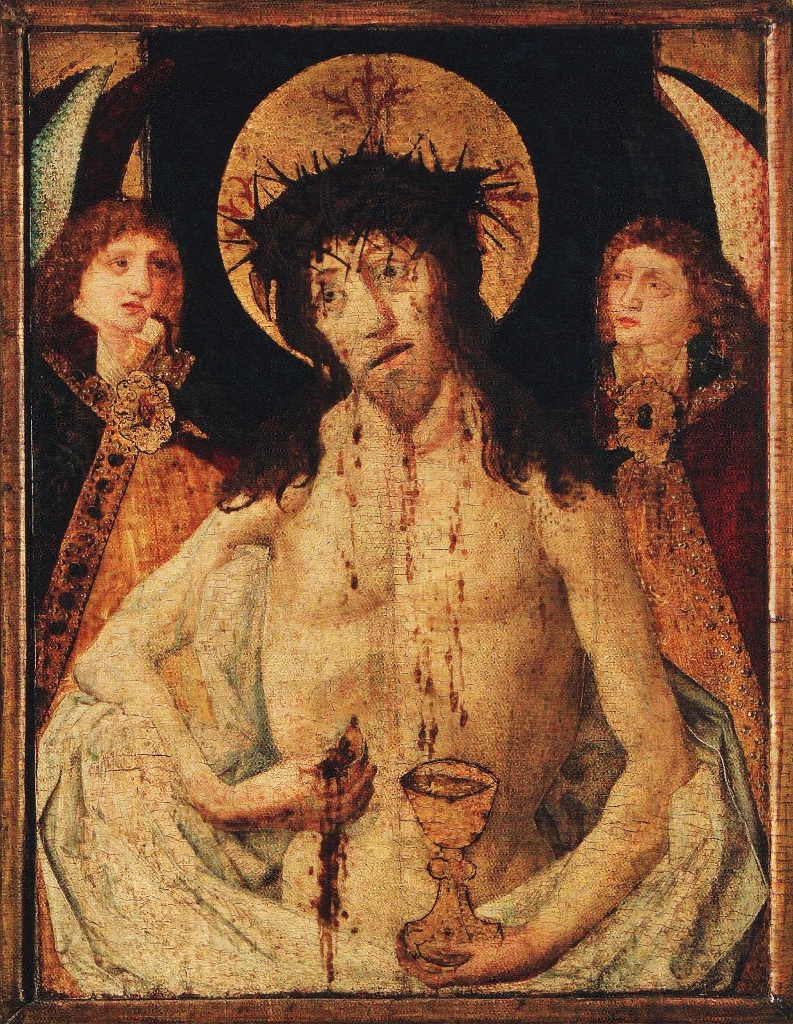 Pouť
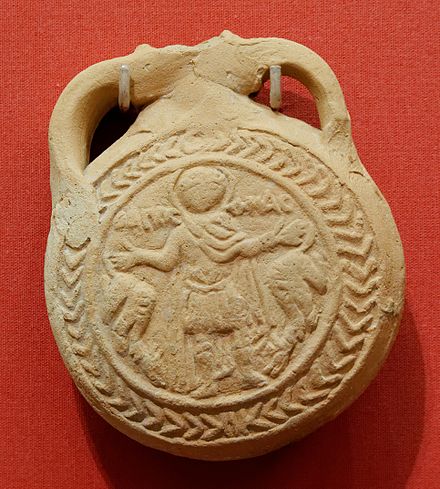 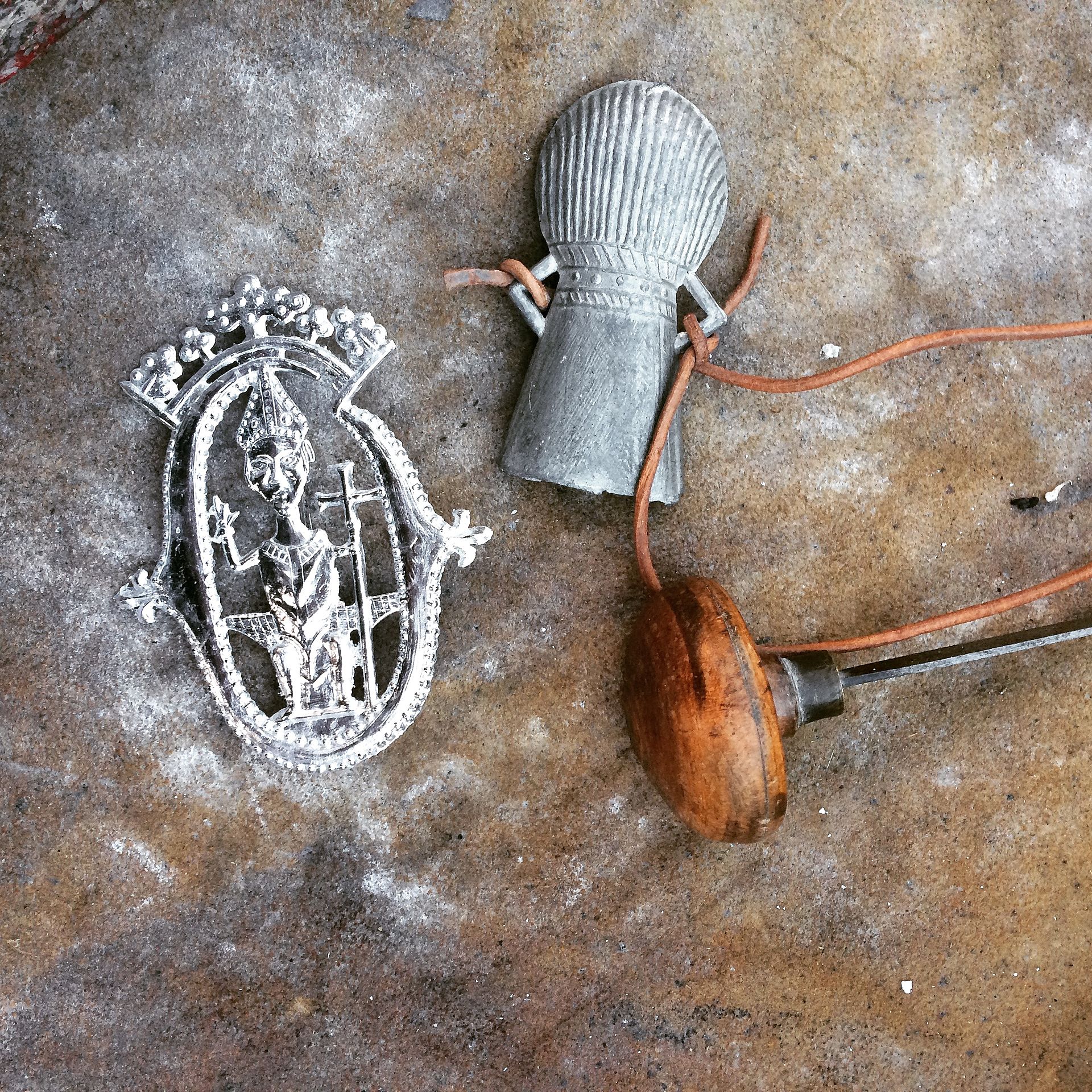 Mnišská kritika
Bernard z Clairvaux
Jeroným (vnitřní Jeruzalém)
Benediktínská řehole

Frivolnost a zahálka
Lolardi
reformace
Kritika poutí
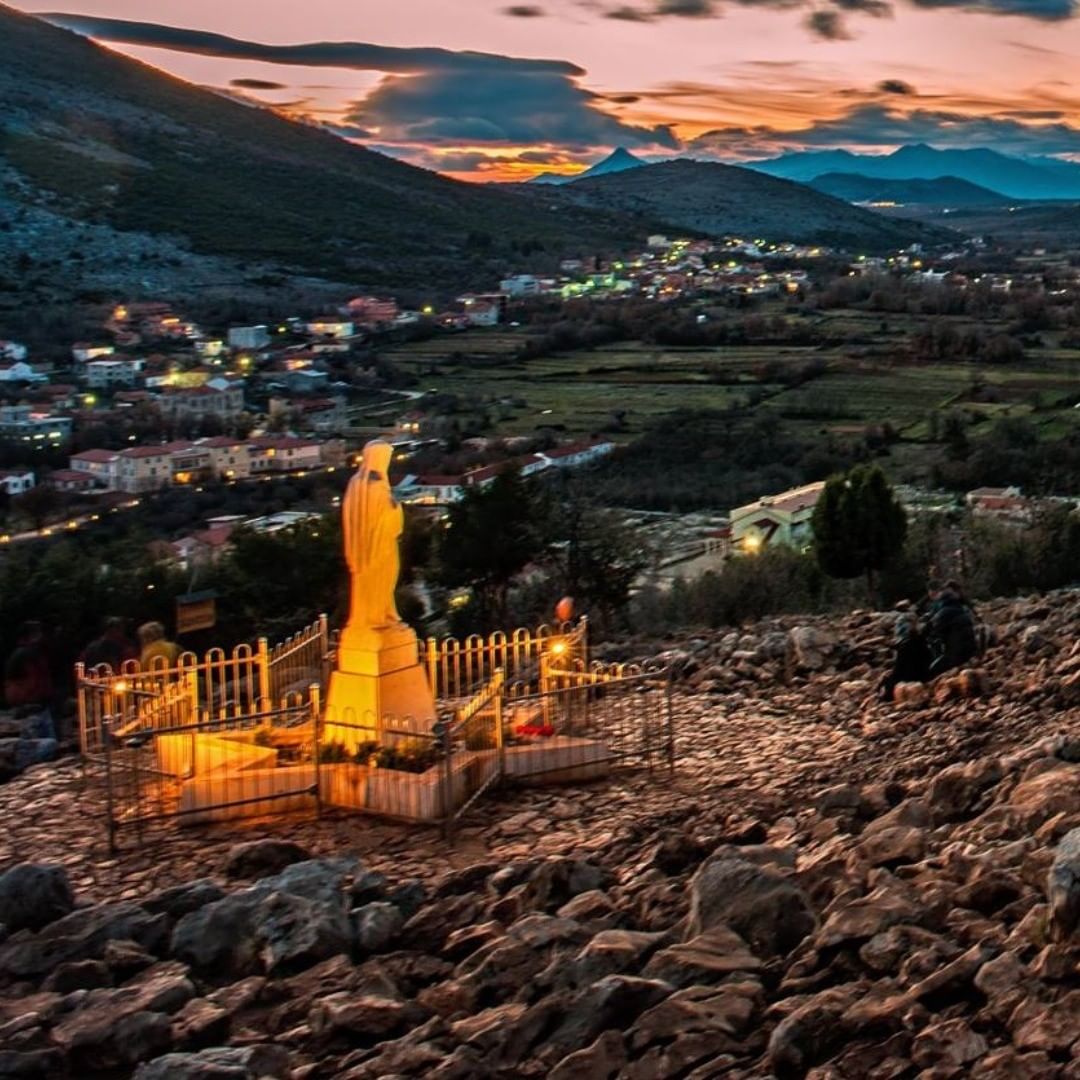 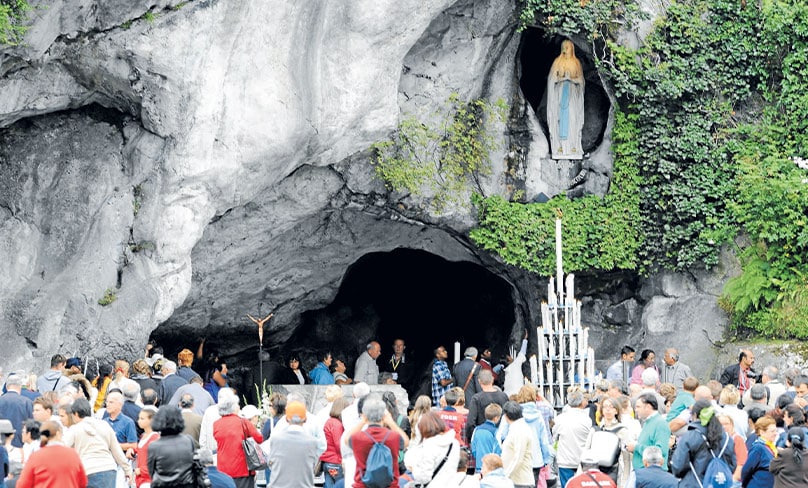 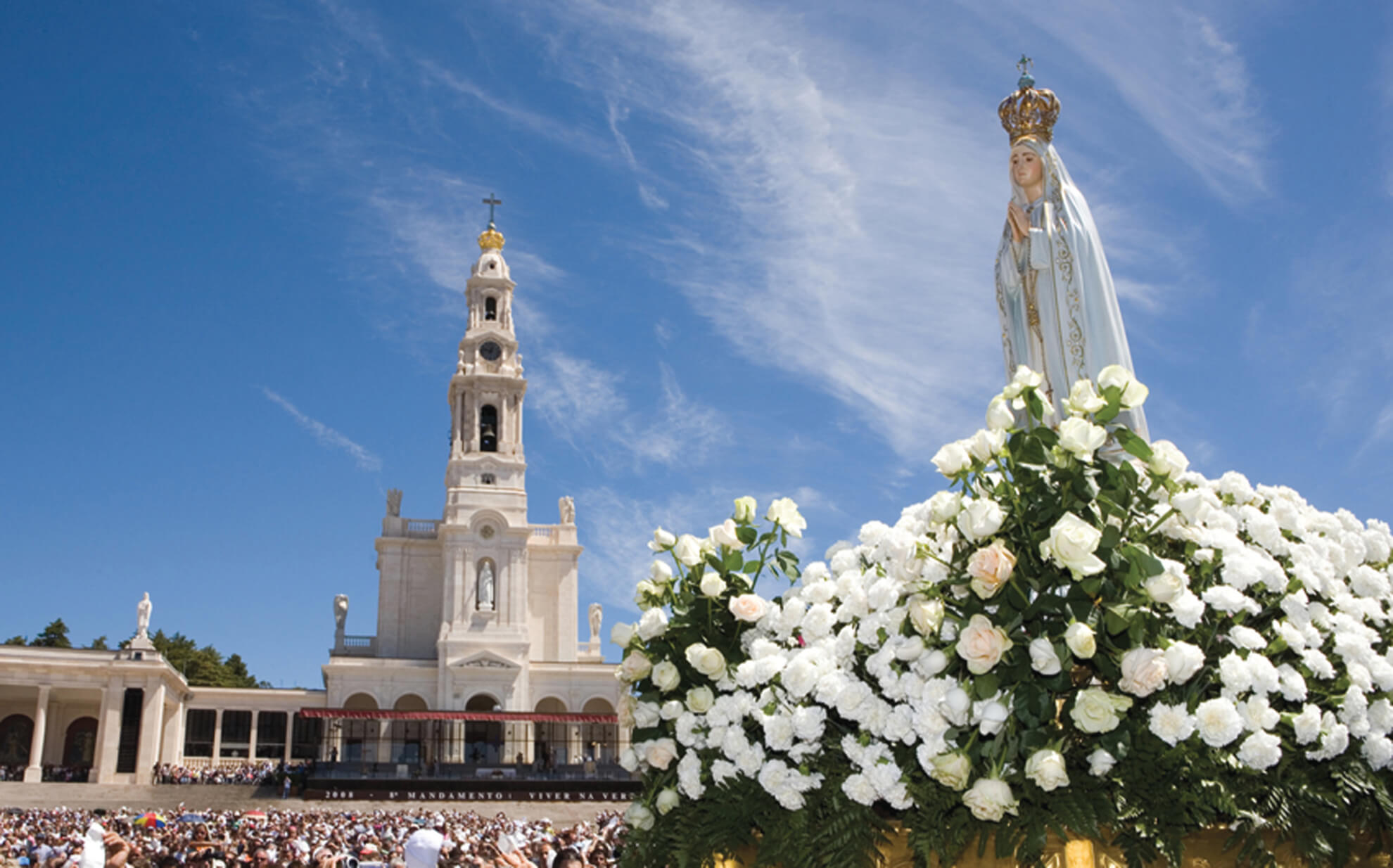